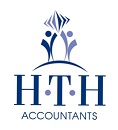 HTH Accountants
Warning from the Department of Social Protection (DSP)
11th March  2021
With all the changes to the income tax implications with the PUP, we are reminding you again that Revenue never sends text messages (SMS) requiring the provision of personal information via links, pop-up windows, reply text or email. Anyone who receives such a text message, purporting to be from Revenue, should delete it immediately.  These messages did not issue from Revenue.
Pages on the Revenue website, which request personal information, are encrypted and fully secure. Taxpayers can verify that the page is secure by looking for a padlock icon in their browser.